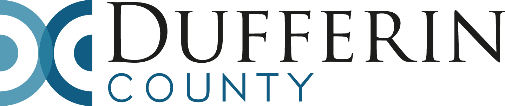 Programs to Address Poverty
Dufferin County Poverty Reduction Taskforce Summit
Wednesday, January 17, 2018
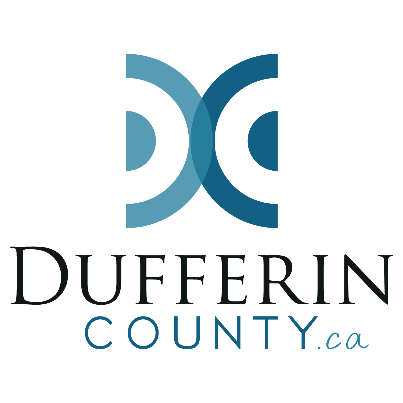 Homelessness Prevention Program
Assist low income households with programs to help them obtain and maintain affordable housing including 
First and/or last month rent 
Rent arrears
Utility support 
Utility arrears
Application agency for Ontario Electricity Support Program (OESP)
Program for low income households to receive ongoing rebate on hydro bill
Application and processing agency for Low Energy Assistance Plan (LEAP)
Program for low income households to apply for arrears relief on Hydro and Gas bills
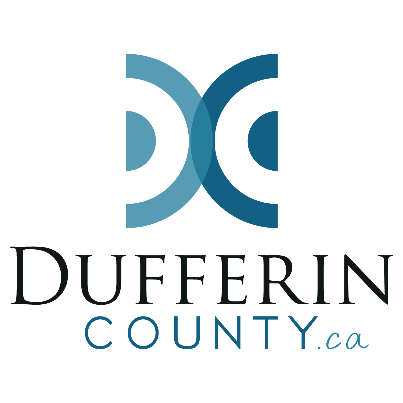 Ontario Renovates
Grant program for modifications to existing home to address accessibility 
Renters and home owners can apply
Maximum of $5000 in value
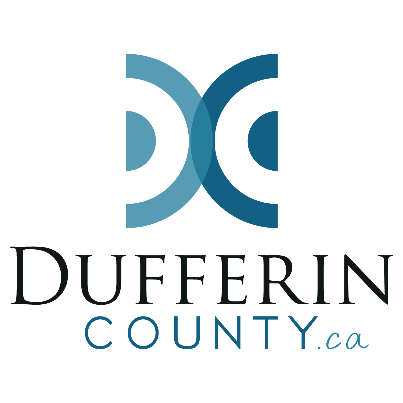 Home Ownership Program
Provides interest free downpayment assistance to eligible households that qualify for a traditional mortgage
Must be a current renter
Must purchase within Dufferin County
Maximum downpayment amount is $45000
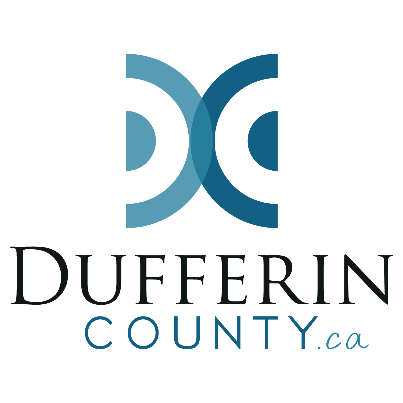 Social Housing
The County owns and operates 282 units including rent geared to income, affordable and market rent rates
107 Rent Supplement agreements to provide rent geared to income in private units
275 units in Housing Providers that receive funding
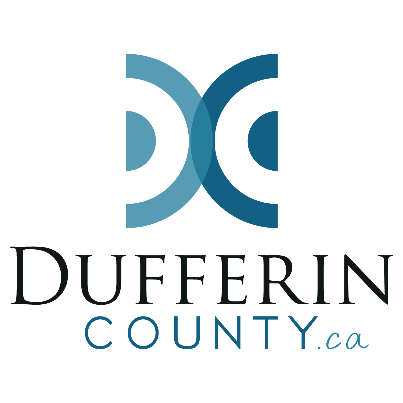 Housing Access Dufferin
Centralized waitlist for subsidized housing in Dufferin
Includes market, affordable and rent-geared to income units for singles, families and seniors
Includes units owned by Dufferin County as well as private providers who receive government funding
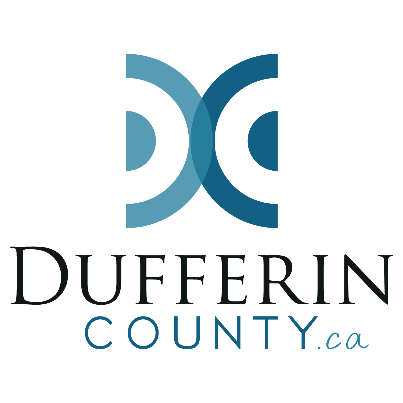 Program StatsFollowing chart represents households per year who access the services we provide
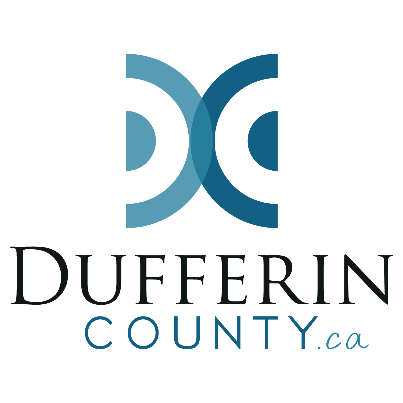 *All programs have application criteria that must be met30 Centre St. Orangeville519-941-6991 ex 2110dufferincounty.cahpp@dufferincounty.ca